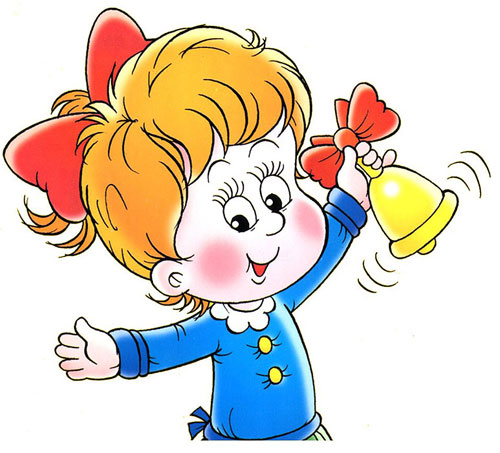 Словарная работа:
Яблоко ,капуста, берёза,
 собака, пенал, сахар
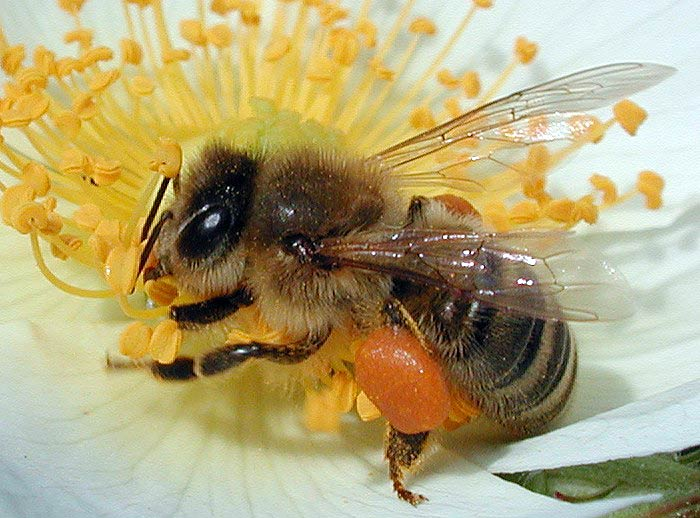 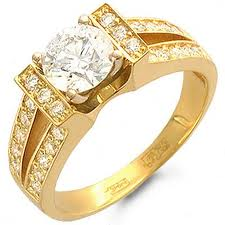 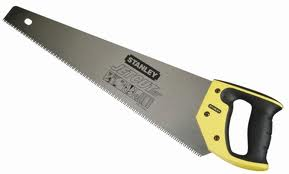 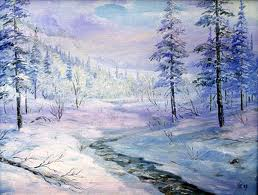 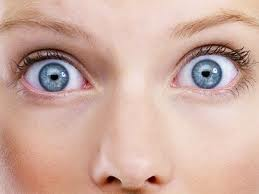 Найди главное слово!
З…мовье ,  з…мушка, з…ма 
Л…с , лесник , л…сной
Ст…рик, ст…руха , ст…рый
Проверим :
Зимушка , зимовье , зима
Лес, лесник , лесной
Старый , старик , старуха
Самостоятельная работа:
-И-
Линейка , грибник , крикливый , свистеть , число, писать, письмо
                            -Е-
Цветник , певец ,речной, ленивый, встречать, бежать , лепить